ระเบียบกระทรวงการคลังว่าด้วยการจัดซื้อจัดจ้างและบริหารพัสดุภาครัฐ พ.ศ.2560
ระเบียบมี 10 หมวด
1.ข้อความทั่วไป
2.การซื้อหรือจ้าง
3.งานจ้างที่ปรึกษา
4.งานจ้างออกแบบหรือควบคุมงานก่อสร้าง
5.การทำสัญญาและหลักประกัน
6.การบริหารสัญญาและการตรวจรับพัสดุ
7.การประเมินผลการปฏิบัติงานของผู้ประกอบการ
8.การทิ้งงาน
9.การบริหารพัสดุ
10.การร้องเรียน
การมอบอำนาจ(1)
หัวหน้าหน่วยงานของรัฐหรือผู้มีอำนาจสั่งซื้อสั่งจ้างจะมอบอำนาจเป็นหนังสือให้แก่ผู้ดำรงตำแหน่งใดก็ได้ซึ่งสังกัดหน่วยงานของรัฐเดียวกัน โดยให้คำนึงถึงระดับ ตำแหน่ง หน้าที่และความรับผิดชอบของผู้ที่ได้รับมอบอำนาจเป็นสำคัญ
(ผู้รับมอบอำนาจจะมอบอำนาจให้แก่ผู้ดำรงตำแหน่งอื่นต่อไปไม่ได้)
เพื่อความคล่องตัวในการจัดซื้อจัดจ้าง ให้หัวหน้าหน่วยงานของรัฐมอบอำนาจในการสั่งการและดำเนินการจัดซื้อจัดจ้างให้แก่ผู้ดำรงตำแหน่งรองลงไปเป็นลำดับ
การดำเนินการด้วยวิธีการทางอิเล็กทรอนิกส์
การดำเนินการจัดซื้อจัดจ้างและการบริหารพัสดุ                                 ตามระเบียบนี้ ด้วยวิธีการทางอิเล็กทรอนิกส์ ให้หน่วยงานของรัฐ          ดำเนินการในระบบเครือข่ายสารสนเทศของกรมบัญชีกลางผ่านทาง           ระบบจัดซื้อจัดจ้างภาครัฐด้วยอิเล็กทรอนิกส์ (Electronic Government Procurement : e-GP) ตามวิธีการที่กรมบัญชีการกำหนด
ให้หน่วยงานของรัฐใช้เอกสารที่จัดพิมพ์จาก                                    ระบบจัดซื้อจัดจ้างภาครัฐด้วยอิเล็กทรอนิกส์                                     เป็นเอกสารประกอบการดำเนินการจัดซื้อจัดจ้าง
ขั้นตอนการซื้อหรือจ้าง
ประกาศเผยแพร่แผนฯ
แผนการจัดซื้อจัดจ้าง
วิธีจัดซื้อจัดจ้างทั่วไป 3 วิธี
(วิธีประกาศเชิญชวนทั่วไป วิธีคัดเลือก วิธีเฉพาะเจาะจง)
ทำรายงานขอซื้อ/จ้าง
ดำเนินการจัดหา
ผู้มีอำนาจอนุมัติสั่งซื้อหรือสั่งจ้าง
(1) หัวหน้าหน่วยงานของรัฐ
(2) ผู้มีอำนาจเหนือขึ้นไปหนึ่งขั้น
ขออนุมัติสั่งซื้อ/จ้าง
การทำสัญญา
หัวหน้าหน่วยงานของรัฐ
การตรวจรับพัสดุ
คณะกรรมการตรวจรับพัสดุ
การจัดทำแผนการจัดซื้อจัดจ้าง
ต้องประกาศเผยแพร่แผน ดังกล่าวในระบบเครือข่ายสารสนเทศของกรมบัญชีกลางและของหน่วยงานของรัฐ    ตามวิธีการที่กรมบัญชีกลางกำหนด และให้ปิดประกาศ  โดยเปิดเผย ณ สถานที่      ปิดประกาศของหน่วยงาน    ของรัฐนั้นด้วย
หากไม่ได้ประกาศเผยแพร่แผนฯโครงการใดในระบบเครือข่ายสารสนเทศของกรมบัญชีกลาง จะไม่สามารถดำเนินการจัดซื้อจัดจ้าง ในโครงการนั้นได้
การจัดทำบันทึกรายงานผลการพิจารณา
เมื่อสิ้นสุดกระบวนการจัดซื้อจัดจ้างในแต่ละโครงการให้หน่วยงานของรัฐจัดให้มีการบันทึกผลการพิจารณา รายละเอียดวิธีการและขั้นตอนการจัดซื้อจัดจ้าง พร้อมทั้งเอกสารหลักฐานประกอบ โดยต้องมีรายการดังต่อไปนี้
รายงานขอซื้อหรือขอจ้าง
ประกาศและ
เอกสารเชิญชวน หรือหนังสือเชิญชวน และเอกสารอื่นที่เกี่ยวข้อง
ข้อเสนอของผู้ยื่นข้อเสนอทุกราย
เอกสารเกี่ยวกับการรับฟังความคิดเห็นร่างขอบเขตของงานหรือรายละเอียดคุณลักษณะเฉพาะของพัสดุที่จะซื้อหรือจ้าง และผลการพิจารณาในเรื่องนั้น (ถ้ามี)
บันทึกรายงาน
ผลการตรวจรับ
พัสดุ
สัญญาหรือข้อตกลงเป็นหนังสือ รวมทั้งการแก้ไขสัญญาหรือข้อตกลงเป็นหนังสือ
(ถ้ามี)
ประกาศผล        การพิจาณาคัดเลือกผู้ชนะการจัดซื้อจัดจ้างหรือผู้ได้รับการคัดเลือก
บันทึกรายงานผลการพิจาณาคัดเลือกข้อเสนอ
การจัดทำร่างขอบเขตของงานหรือรายละเอียดคุณลักษณะเฉพาะของพัสดุหรือแบบรูปรายการงานก่อสร้าง
ในการซื้อหรือจ้างที่มิใช่การจ้างก่อสร้าง ให้หัวหน้าหน่วยงานของรัฐแต่งตั้งคณะกรรมการขึ้นมาคณะหนึ่ง หรือมอบหมายให้เจ้าหน้าที่หรือบุคคลใดบุคคลหนึ่งจัดทำร่างขอบเขตของงานหรือรายละเอียดคุณลักษณะของพัสดุที่จะซื้อหรือจ้างรวมทั้งกำหนดหลักเกณฑ์การพิจารณาคัดเลือกข้อเสนอ
ในการจ้างก่อสร้าง ให้หัวหน้าหน่วยของรัฐแต่งตั้งคณะกรรมการขึ้นมาคณะหนึ่งหรือมอบหมายให้เจ้าหน้าที่หรือบุคคลใดบุคคลหนึ่งจัดทำแบบรูปรายการงานก่อสร้างหรือดำเนินการจ้างตามความในหมวด 4 งานจ้างออกแบบหรือควบคุมงานก่อสร้างก็ได้
องค์ประกอบ ระยะเวลาการพิจารณา และการประชุมของคณะกรรมการตามวรรคหนึ่งและวรรคสอง ให้เป็นไปตามที่หัวหน้าหน่วยงานของรัฐกำหนดตามความจำเป็นและเหมาะสม
การเผยแพร่ร่างขอบเขตของงาน
จ้างออกแบบหรือควบคุมงาน
สอบราคา
จ้างที่ปรึกษา
e-market
e-bidding
- วงเงินเกิน 5 แสนบาท
แต่ไม่เกิน 5 ล้าน ให้อยู่ในดุจพินิจ
- วงเงินเกิน 5 ล้านบาทให้เผยแพร่เพื่อรับฟังความคิดเห็น
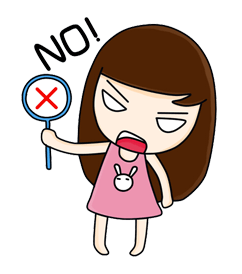 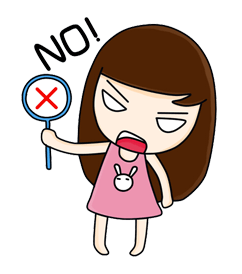 อาจนำร่างประกาศและเอกสารฯเผยแพร่ เพื่อรับฟังความคิดเห็นจากผู้ประกอบการก่อนก็ได้
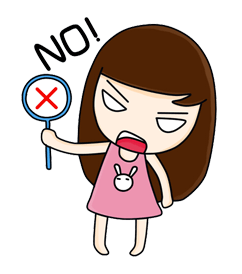 รายละเอียดของรายงานขอซื้อ/จ้าง
เหตุผลความจำเป็นที่ต้องซื้อหรือจ้าง
ขอบเขตของงานหรือรายละเอียดคุณลักษณะเฉพาะของพัสดุหรือแบบรูปรายการงานก่อสร้างที่จะซื้อหรือจ้าง แล้วแต่กรณี
ราคากลางของพัสดุที่ซื้อหรือจ้าง
วงเงินที่จะซื้อหรือจ้าง โดยให้ระบุวงเงินงบประมาณ ถ้าไม่มีวงเงินดังกล่าวให้ระบุวงเงินที่ประมาณว่า  จะซื้อหรือจ้างในครั้งนั้น
กำหนดเวลาที่ต้องการใช้พัสดุนั้น หรือให้งานนั้นแล้วเสร็จ
วิธีจะซื้อหรือจ้าง และเหตุผลที่ต้องซื้อ/จ้าโดยวิธีนั้น
หลักเกณฑ์การพิจารณาคัดเลือกข้อเสนอ
ข้อเสนออื่นๆ เช่น การขออนุมัติแต่งตั้งคณะกรรมการต่างๆ ที่จำเป็นในการซื้อหรือจ้าง การออกเอกสารซื้อหรือจ้างและประกาศเผยแพร่
คณะกรรมการซื้อหรือจ้าง
คณะกรรมการพิจารณาผล       การประกวดราคาอิเล็กทรอนิกส์
คณะกรรมการ       ซื้อหรือจ้าง         โดยวิธีเฉพาะเจาะจง
คณะกรรมการซื้อหรือจ้าง   โดยวิธีคัดเลือก
คณะกรรมการพิจารณาผล       การสอบราคา
คณะกรรมการตรวจรับพัสดุ
องค์ประกอบของคณะกรรมการ
ประธาน 1 คน
กรรมการอื่นอย่างน้อย 2 คน  ยกเว้น งานจ้างที่ปรึกษา กรรมการอย่างน้อย 4 คน
แต่งตั้งจากข้าราชการ ลูกจ้างประจำ พนักงานราชการ พนักงานมหาวิทยาลัย พนักงานของรัฐ พนักงานหน่วยงานของรัฐหรือที่เรียกชื่ออย่างอื่น โดยคำนึงถึงลักษณะหน้าที่และความรับผิดชอบของผู้ที่ได้รับการแต่งตั้งเป็นสำคัญ
   ในกรณีจำเป็นหรือเพื่อประโยช์ของหน่วยงานของรัฐจะแต่งตั้งบุคคลอื่นร่วมเป็นกรรมการด้วยก็ได้
แต่จำนวนกรรมการที่เป็นบุคคลอื่นจะต้องไม่มากกว่าจำนวนกรรมการตามวรรคหนึ่ง
ข้อห้าม
ในการซื้อหรือจ้างครั้งเดียวกัน ห้ามแต่งตั้งผู้ที่เป็นกรรมการพิจารณาผลการประกวดราคาอิเล็กทรอนิกส์ กรรมการพิจารณาผลการสอบราคา หรือกรรมการซื้อหรือจ้างโดยวิธีคัดเลือก เป็นกรรมการตรวจรับพัสดุ
	คณะกรรมการซื้อหรือจ้างทุกคณะ ควรแต่งตั้งผู้ชำนาญการหรือผู้ทรงคุณวุฒิเกี่ยวกับงานซื้อหรือจ้างนั้นๆ เข้าร่วมเป็นกรรมการด้วย
หมวด 6 การจัดซื้อจัดจ้าง
วิธีการจัดซื้อจัดจ้างพัสดุ 3 วิธี
เชิญชวนให้ผู้ประกอบการทั่วไป ที่มีคุณสมบัติตรงตามเงื่อนไขที่กำหนดเข้ายื่นข้อเสนอ
วิธีประกาศ 
เชิญชวนทั่วไป
เชิญชวนเฉพาะผู้ประกอบการที่มีคุณสมบัติตรงตามที่กำหนดซึ่งต้อง ไม่น้อยกว่า 3 ราย ให้เข้ายื่นข้อเสนอ เว้นแต่ ผู้ประกอบที่มีคุณสมบัติตรงตามกำหนดน้อยกว่า 3 ราย
วิธีคัดเลือก
หน่วยงานภาครัฐเชิญชวนผู้ประกอบการที่มีคุณสมบัติตรงตามที่กำหนดรายใดรายหนึ่งให้เข้ามายื่นข้อเสนอหรือให้เข้ามาเจรจาต่อรองราคากับหน่วยงานของรัฐโดยตรง
วิธีเฉพาะ
เจาะจง
การเผยแพร่ประกาศและเอกสารเชิญชวน และการขายหรือให้เอกสาร
สอบราคา
e-market
e-bidding
- การให้หรือขายเอกสารให้ดำเนินการไปพร้อมกับการเผยแพร่ประกาศและเอกสาร
 วงเงินเกิน 5 แสน แต่ไม่เกิน 5 ล้าน เผยแพร่ไม่น้อยกว่า 5 วันทำการ
เกิน 5 ล้าน แต่ไม่เกิน 10 ล้าน เผยแพร่ไม่น้อยกว่า 10 วันทำการ
 เกิน 10 ล้าน แต่ไม่เกิน 50 ล้าน เผยแพร่ไม่น้อยกว่า 12 วันทำการ
 เกิน 50 ล้าน เผยแพร่ไม่น้อยกว่า 20 วันทำการ
เผยแพร่
ประกาศ
และเอกสาร
ไม่น้อยกว่า 
3 วันทำการ
- การให้หรือขายเอกสารให้ดำเนินการไปพร้อมกับการเผยแพร่ประกาศและเอกสาร
- เผยแพร่ไม่น้อยกว่า 5 วันทำการ
วิธีการจัดซื้อจัดจ้าง
1. ใช้วิธีประกาศเชิญชวนทั่วไปแล้ว ไม่มีผู้ยื่นข้อเสนอ หรือข้อเสนอไม่ได้รับการคัดเลือก
2. พัสดุที่มีคุณลักษณะเฉพาะเป็นพิเศษหรือซับซ้อน หรือต้องผลิต ก่อสร้าง หรือให้บริการโดยผู้ประกอบการที่มีฝีมือโดยเฉพาะ หรือมีความชำนาญเป็นพิเศษ หรือมีทักษะสูงและผู้ประกอบการมีจำนวนจำกัด
4. ลักษณะของการใช้งาน 
หรือมีข้อจำกัดทางเทคนิค
ที่จำเป็นต้องระบุยี่ห้อ
เป็นการเฉพาะ
วิธีคัดเลือก
3. มีความจำเป็นเร่งด่วน    อันเนื่องมาจากเกิดเหตุการณ์ที่ไม่อาจคาดหมายได้
5. ต้องซื้อโดยตรงจากต่างประเทศ หรือดำเนินการโดยผ่านองค์การระหว่างประเทศ
6. ใช้ในราชการลับ หรือเป็นงานที่ต้องปกปิดเป็นความลับของทางราชการ หรือเกี่ยวกับความมั่นคงของประเทศ
7. งานจ้างซ่อมพัสดุที่จำเป็นถอดตรวจให้ทราบความชำรุดเสียหายเสียก่อน จึงจะประมาณค่าซ่อมได้
8. กรณีอื่นที่กำหนดในกฎกระทรวง
วิธีการจัดซื้อจัดจ้าง
1. ใช้ทั้งวิธีประกาศเชิญชวนทั่วไปและวิธีคัดเลือก หรือใช้วิธีคัดเลือกแล้ว แต่ไม่มีผู้ยื่นข้อเสนอ หรือข้อเสนอไม่ได้รับการคัดเลือก
2. การจัดซื้อจัดจ้างพัสดุที่การผลิต จำหน่าย หรือให้บริการทั่วไป และมีวงเงินในการจัดซื้อจัดจ้างครั้งหนึ่งไม่เกินวงเงินตามที่กำหนดในกฎกระทรวง
4. มีความจำเป็นต้องใช้พัสดุโดยฉุกเฉินเนื่องจากอุบัติภัยหรือธรรมชาติพิบัติภัยและการจัดซื้อจัดจ้างโดยวิธีประกาศเชิญชวนทั่วไปหรือวิธีคัดเลือกอาจก่อให้เกิดความล่าช้าและอาจทำให้เกิดความเสียหายร้ายแรง
วิธีเฉพาะเจาะจง
3. มีผู้ประกอบการที่มีคุณสมบัติโดยตรงเพียงรายเดียว หรือผู้ประกอบการซึ่งเป็นตัวแทนจำหน่ายหรือตัวแทนผู้ให้บริการโดยชอบด้วยกฎหมายเพียงรายเดียวในประเทศ และไม่มีพัสดุอื่นที่จะใช้ทดแทนได้
6. เป็นพัสดุที่จะขายทอดตลาด โดยหน่วยงานของรัฐ องค์การระหว่างประเทศ หรือหน่วยงานของต่างประเทศ
5. เป็นพัสดุที่เกี่ยวพันกับพัสดุที่ได้จัดซื้อจัดจ้างไว้ก่อนแล้ว และมีความจำเป็นต้องจัดซื้อจัดจ้างเพิ่มเติม โดยมูลค่าของพัสดุที่จัดซื้อจัดจ้างเพิ่มเติมจะต้องไม่สูงกว่าพัสดุที่ได้จัดซื้อจัดจ้างไว้ก่อนแล้ว
7. ที่ดินและสิ่งก่อสร้าง
8. กรณีอื่นที่กำหนดในกฎกระทรวง
พ.ร.บ.จัดซื้อจัดจ้าง 2560
ระเบียบฯ มหาวิทยาลัยพะเยา พ.ศ. 2553
1. วิธีประกาศเชิญชวนทั่วไป
2. วิธีคัดเลือก
3. วิธีเฉพาะเจาะจง

(มาตรา 54)
1.วิธีตกลงราคา       
2.วิธีสอบราคา
3.วิธีประกวดราคา    
4.วิธีพิเศษ